NATIONAL YOUTH DEVELOPMENT AGENCY 
QUARTERLY REPORTING: PORTFOLIO COMMITTEE ON PUBLIC SERVICE AND ADMINISTRATION
Agenda
Situational analysis
Quarter two performance
Quarter two financials
Youth labor market insights
Questions
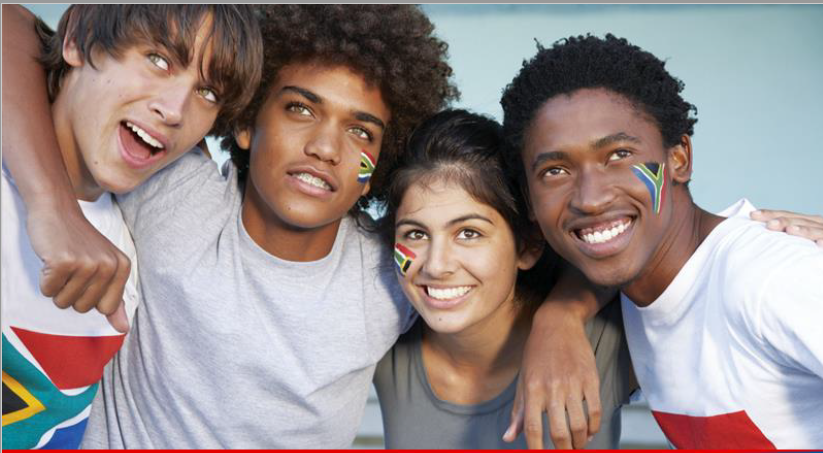 1
Situational analysis
2
Situational analysis
The NYDA has for quarter two achieved 77% of its Key Performance Indicators and has spent 44% of its allocated budget.

The Agency was allocated an additional R31 million in the Medium Term Budget Policy Statement for the grant program specifically. This will be used to address the demand for the program.

Provincial DESTEA has further committed R1.5 million to our grant program. 

The Agency contributed to both the JOBS Summit and Investment Summit, releasing its position papers on the labor and capital markets and its need to address the national crises of youth unemployment.

We have thus far established eight of our planned seventeen district centers for the financial year under consideration.
3
Detailed quarter two 2018 / 2019 performance report
4
SUMMARY OF PERFORMANCE
More stringent verification measures were applied in 2018/2019 Quarter 2 based on inputs from the External Audit process. Data collection measures have been applied across all programmes.
5
6
7
8
9
10
11
12
GRANTS BREAKDOWN PER SECTOR
These sectors are as defined in the Customer Relationship Management (CRM) system application used by the NYDA. 
Most grants (62%) were issued for personal services e.g. saloons, spas, car wash and catering 
Manufacturing services, e.g. brick, furniture and clothing manufacturing constitute 15% of grants that were issued
Retail services, e.g., shops, exports and imports constituted 11% of grants that were issued
The other sectors e.g. agriculture constitutes 6%, construction 3% and other non-specified business types constituted 3%.
13
GRANTS BREAKDOWN BY AGE
In Quarter 2 grants were highly consumed by young people between the ages of 26 – 30 who constituted 40% of the grants issued, followed by those aged 31-35 at 39%. There was a lower consumption for young people between the ages of 20-25.
14
JOBS CREATED AND SUSTAINED
In Quarter 2 jobs created and sustained were acquired from three programmes, namely; Market Linkages, Voucher and Grant Programmes. Grant programme contributed 47% to jobs creation. Voucher programme created 43% to jobs creation. Through Market Linkages jobs were created because the programme enabled young entrepreneurs to be linked with business opportunities.
15
JOBS CREATED AND SUSTAINED PER AGE
In Quarter 2 jobs created and sustained through grant programme were highly consumed by young people between the ages of 26 – 30 who constituted  of the jobs created and sustained, and the ages between 31-35 who constituted 25.1% followed by those aged 22-25 at 27.3%. There was a lower consumption for young people between the ages of 18-21 at 8.5%.
16
Quarter two 2018 / 2019 financial performance
17
Annual Budget 2018 / 2019
18
Quarter two financial performance – Annual budget
19
Quarter two financial performance – YTD budget
20
Budget analysis
21
Quarter 2 Financial Performance – Budget Chart
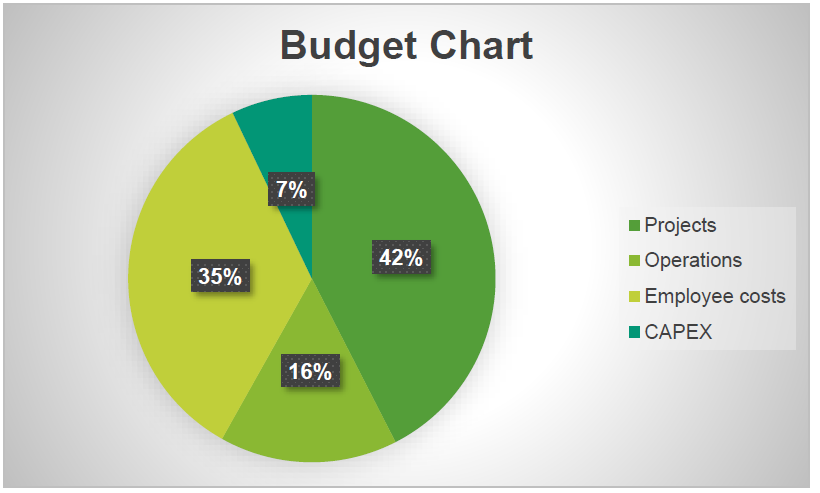 22
Youth labor market insights
23
Insights
Employment rates tend to increase with more education, but less so for young, low-income or female work seekers

One of the reasons why Matric is so celebrated in South Africa is that we have a chronic unemployment problem, and, in general, more education makes finding a job easier. However in addition to education, employment rates also depend on other characteristics such as race, age and gender. It is clear that employment rates increase consistently with more education, but there is also a persistent employment gap between younger and older work-seekers. This gap is usually explained as a requirement for work experience. Thus although education increases the likelihood of finding a job, it does not erase other barriers to employment
24
Insights
In looking for work, young people face barriers tied both to job requirements and to soft skills. 

Employers are often concerned that Matric is not a guarantee of foundational skills like numeracy and literacy as the quality of basic education is generally low. Thus employers may ask applicants for further academic requirements for entry-level jobs as a signal of quality. For example, only 21% of the approximately 400 000 learners who passed Matric in 2017 also passed Mathematics with 40% or more). Employers are also increasingly looking for soft skills, such as initiative, persistence and leadership, in the people that they hire - qualities that are difficult for young people to signal without a point of referral such as prior work experience. Organisations such as the OECD have commented on the high levels of mismatch in the SA labour market, implying that, in many cases, employees chosen are not the most suitable for the job in question. We must challenge employers to look beyond academic qualifications and focus instead on the specific characteristics required by their jobs and businesses in hiring young employees to improve their matches. Employers could consider developing job profiles that include both hard and soft skill requirements, and using appropriate matching and assessment tools to identify these traits in potential hires. In many cases this approach has paid off, and employers have acknowledged the positive impact of holistically matching candidates with job requirements instead of searching for the highest qualified candidate overall.
25
Insights
Practical, non-tertiary solutions are needed to provide school-leavers with functional work skills so that they can earn an income.

Formal education is obviously important, but it is not a silver bullet to solve youth unemployment. The high premium that employers place on work experience shows gaps between formal education and work readiness. Many people learn their most valuable skills on the job. Yet the traditional success model in South African labour markets remains school to university to employment. We must envision a new paradigm for the labour market, which includes multiple paths to economic engagement. The main message of this paradigm is that everyone should be able to find a way to sustainable income through work. For some, it might come through short-term work experiences such as internships and learnerships that either convert to permanent employment or make it easier to find a job by serving the work requirement. Existing structures could be made more inclusive to expand paths to employment, e.g. skills development programmes funded by SETA levies could be expanded to include new entrants and the unemployed. To move towards this model we would need better alignment between education, training, and workplace requirements so that all the paths definitively increase employability. That means better coordination between employers and the broad education system to ensure that young people are more prepared for the world of work beyond formal education.
26
questions
27